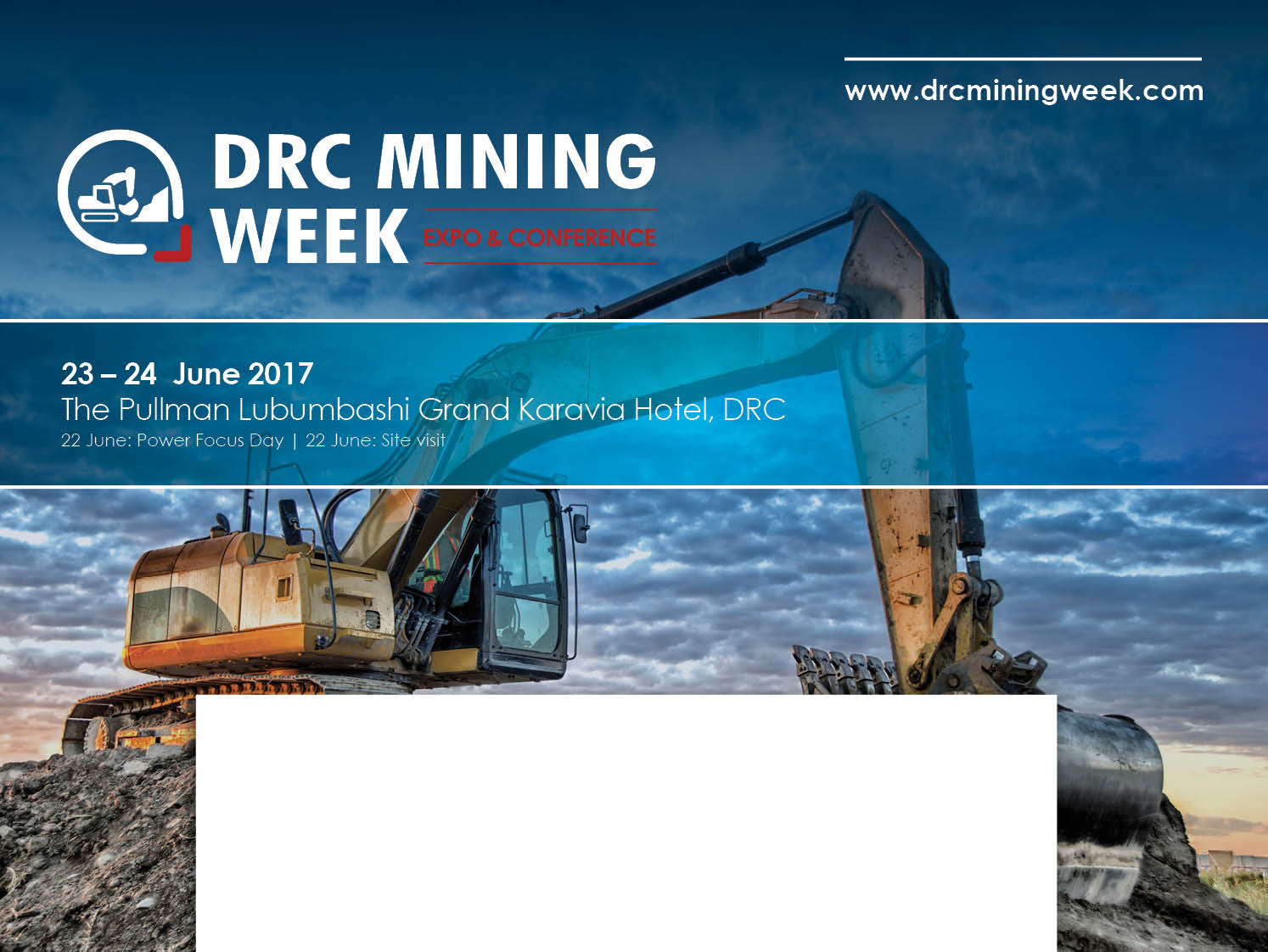 LA PRODUCTION MINIÈRE EN RDC au 1e trimestre 2017
SIMON TUMAWAKU
VICE-PRÉSIDENT, SECTEUR MINIER, FEC
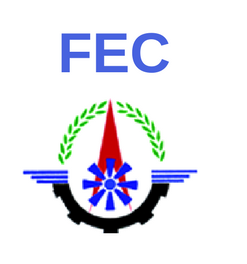 SIMON TUMAWAKU
Vice Président, Mines, FEC
Sommaire
Allure de la production en RDC
Cuivre
Cobalt 
Or
Diamants 
Zinc
3T
Perspective
Allure de la production
Cuivre
$/t
1 046
5821
Cuivre1e trimestre 2017 vs 1e trimestre 2016
Cobalt
1000t
$/t
66,5
51692
Cobalt Cobalt T1 2017 vs T1 2016
Cuivre cathodique & cobalt électro
Poursuite de l’arrêt de production pour KCC SA
La Gécamines n’a produit que 44 tCo électro au T1 2017
Or
1000 kg
$/oz
23
1253
Or
Diamants
Millions cts
20.1
Diamants T1 2017 vs T1 2016
Zinc
$/t Zn
t Zn
2690
15132
Zinc T1 2017 vs T1 2016
3T
t coltan
t wolframite
$/t
$/t
t cassiterte
$/t
1571
193000
19700
12293
19716
194
3T – Tungstène, Tantale, ÉtainT1 2017 vs T1 2016
3T – Tungstène, Tantale, Étain
Utilisés en électronique, produits d’aviation
Valeur exportations cassitérite  $19m
Valeur exportations coltan             $7,7m
Valeurs exportations wolframite    $327 390
Bon début de l’année 2017 avec des meilleurs prix pour l’étain, le tantale et un accès plus facile sur le marché international pour le tungstène de la DRC  
Les parties prenantes – producteurs et gouvernement – s’engagent à améliorer l’industrie (conformité, départ des creuseurs artisanaux des sites opérationnels privés) avant la production mécanisée
La loi Dodd-Frank sur la traçabilité des “minerais de conflit” doit être re-examinés. La chambre des Mines souhaite que la traçabilité continue selon les lignes directrices de OCDE 
Les producteurs artisanaux sont les plus touchés à causes des charges administratives sur des marges serrées.
[Speaker Notes: La filière des 3T a connu un début d’année bien meilleure au premier trimestre comparativement à l’année précédente avec les cours qui ont connu une relative embellie pour l’étain, le tantale et une relative stabilité pour le tungstène congolais qui du reste connait progressivement un accès au marché international.
La filière continue à bénéficier d’un engagement de toutes les parties prenantes pour assainir davantage le secteur et ces avancées ont été reconnues en marge de la réunion de Paris à l’OCDE au mois de Mai 2017.
Une avancée significative aussi du projet Alphamin Bisie au Nord-Kivu dans le territoire de Walikale qui devra doubler la production d’étain actuel de la RDC dans les années prochaines ; avec le concours du Gouvernement, il y a un engagement des acteurs miniers de la province de Walikale à évacuer les exploitants artisanaux du site de Bisie pour passer dans la mécanisation dans les meilleurs délais.
Nous sommes confiants que cette année sera bien meilleure par rapport à 2016 pour plusieurs raisons ; l’embellie relative des cours, une qualification et certification additionnelle des sites et enfin un engagement des parties prenantes à assainir davantage le secteur.]
Perspectives
La révision du code minier est à nouveau à l’ordre du jour. La Chambre des Mines réitère que les modifications fiscales proposées n’encourageront pas les investissements dans le secteur des mines en RDC. 
L’industrie minière a entrepris des contacts avec le gouvernement et le parlement national. 
Élections présidentielles en RDC 
Amélioration des infrastructures – Chemins de fer 
Déficit énergétique